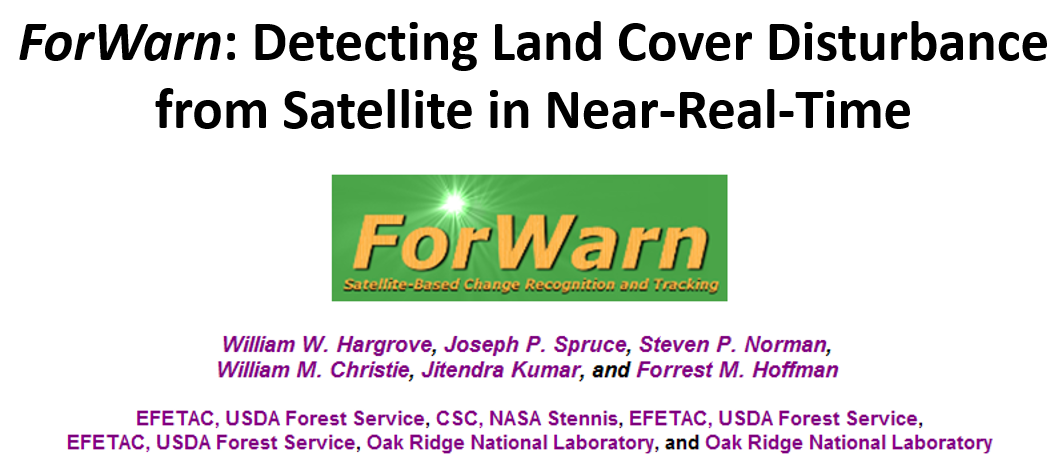 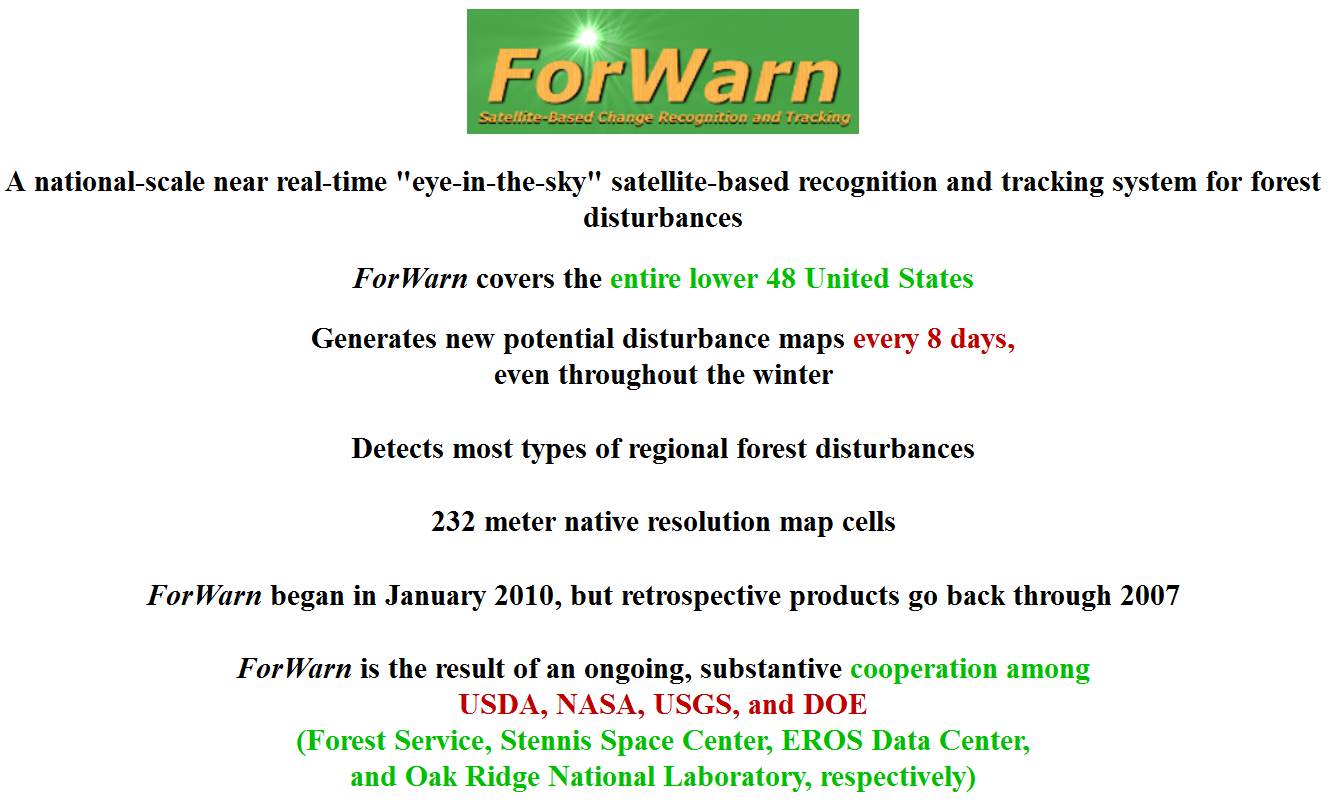 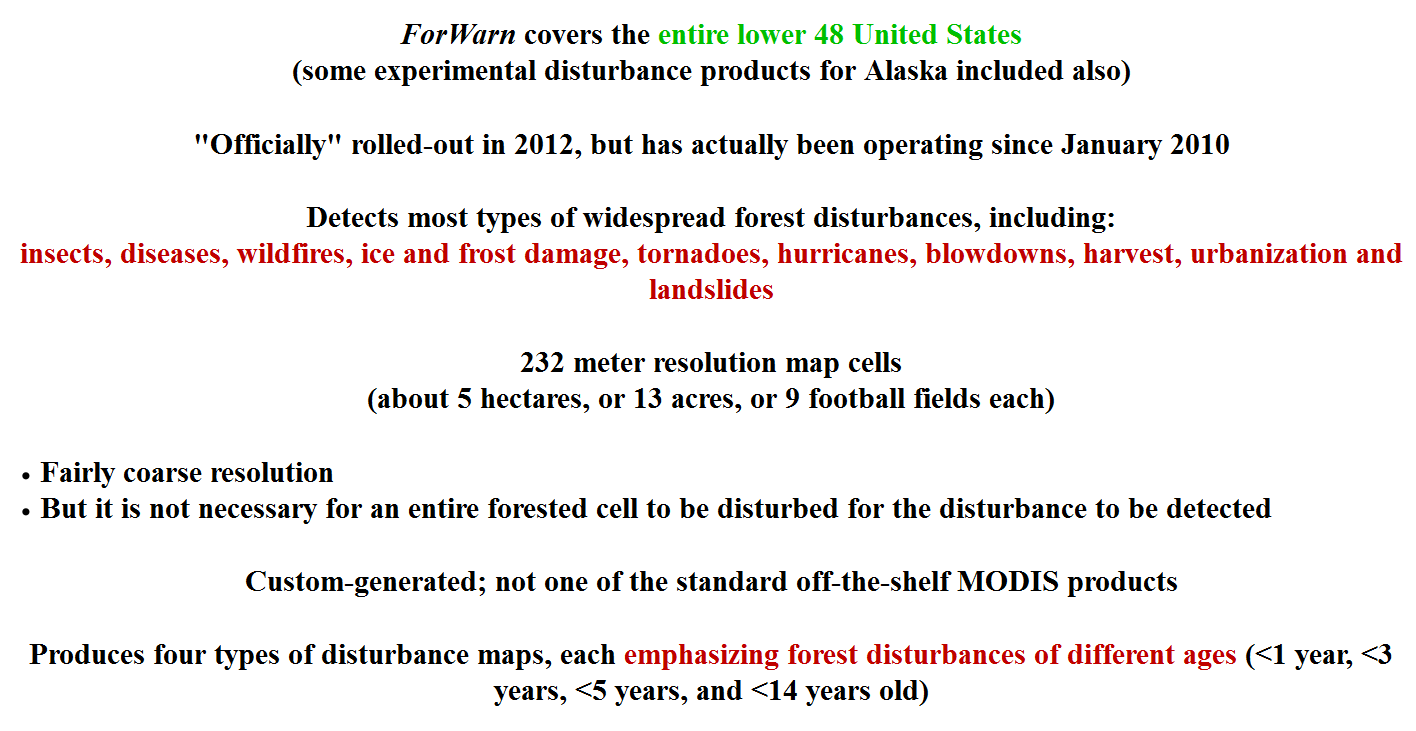 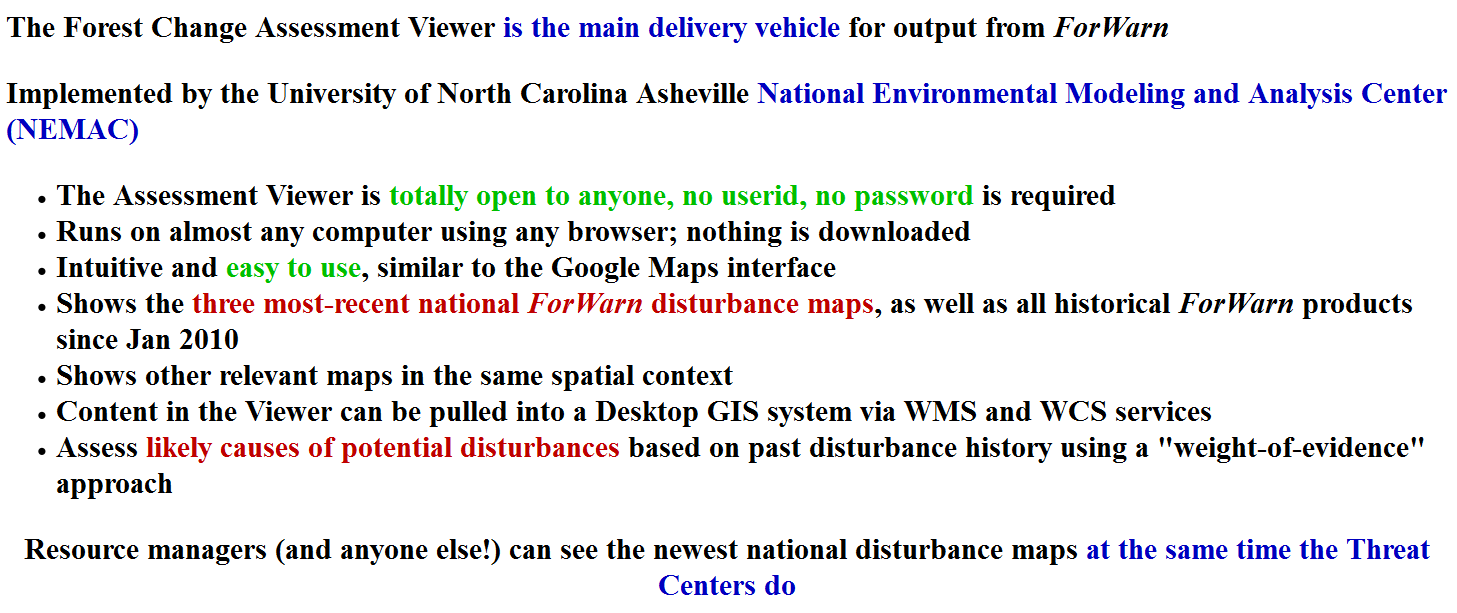 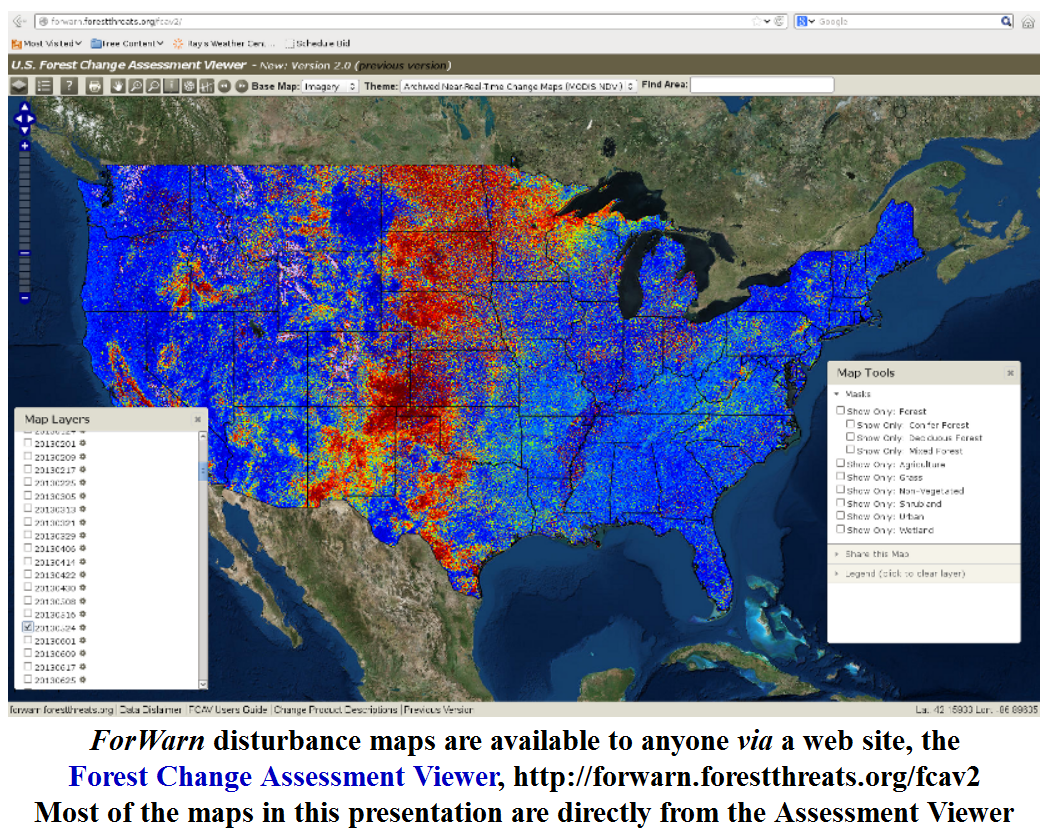 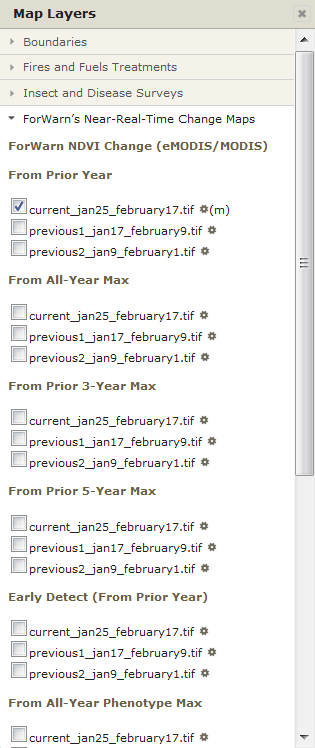 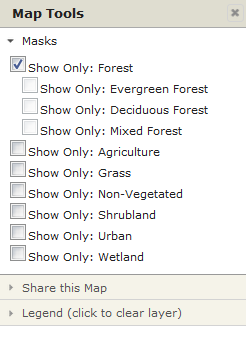 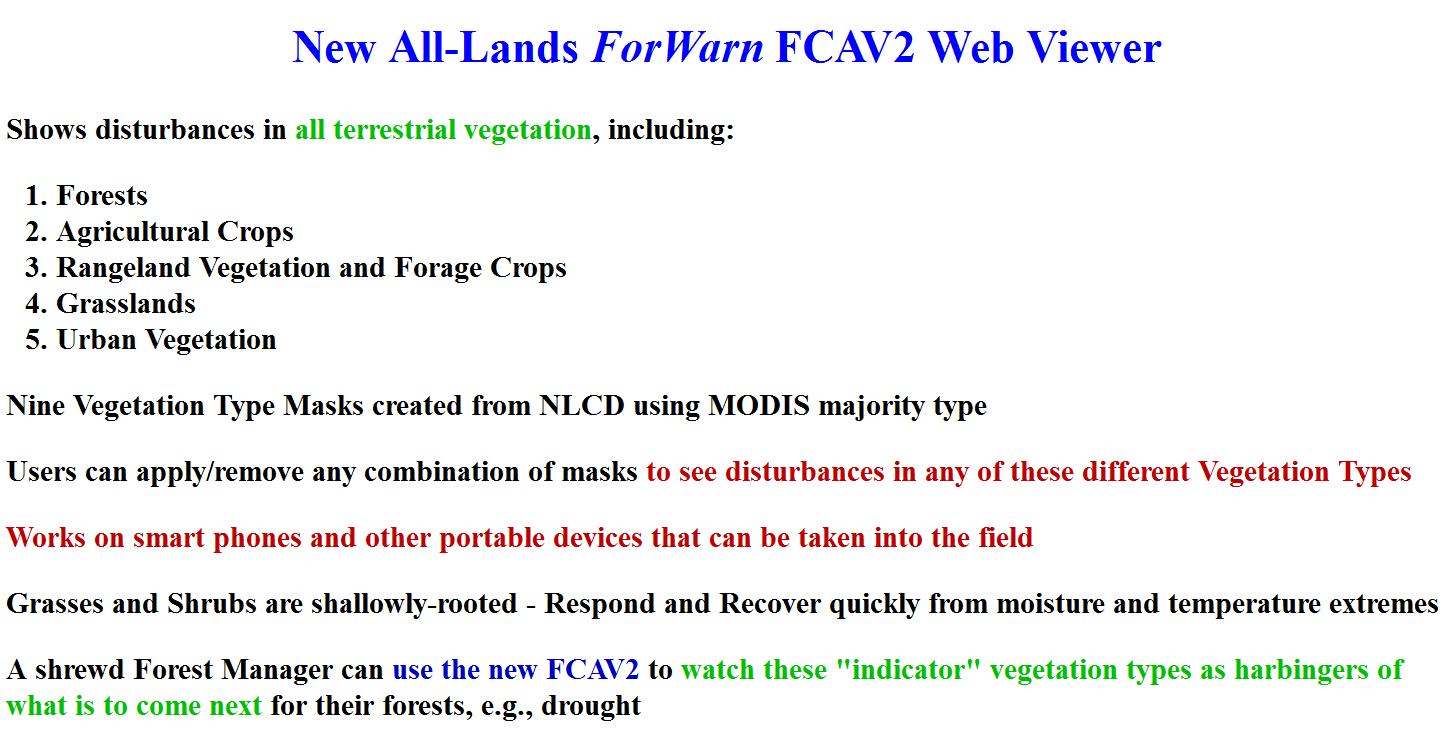 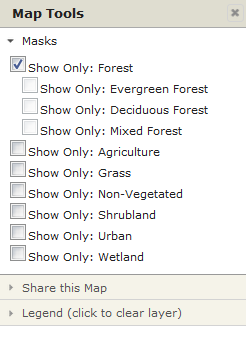 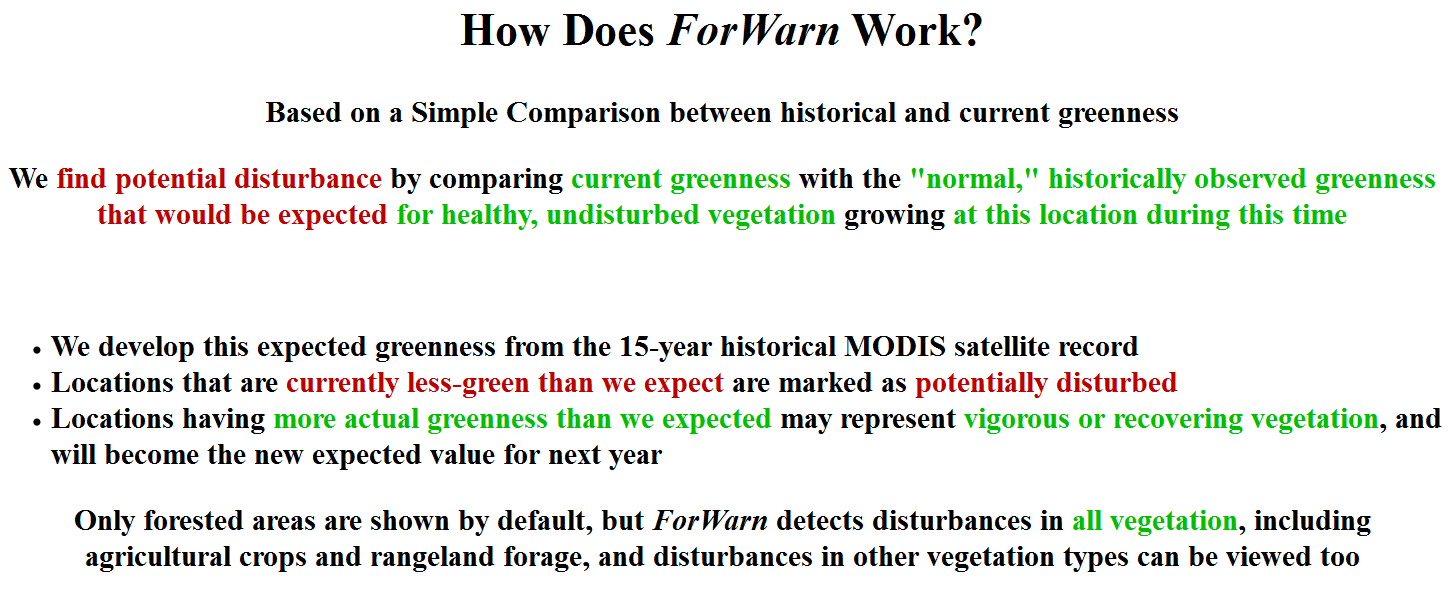 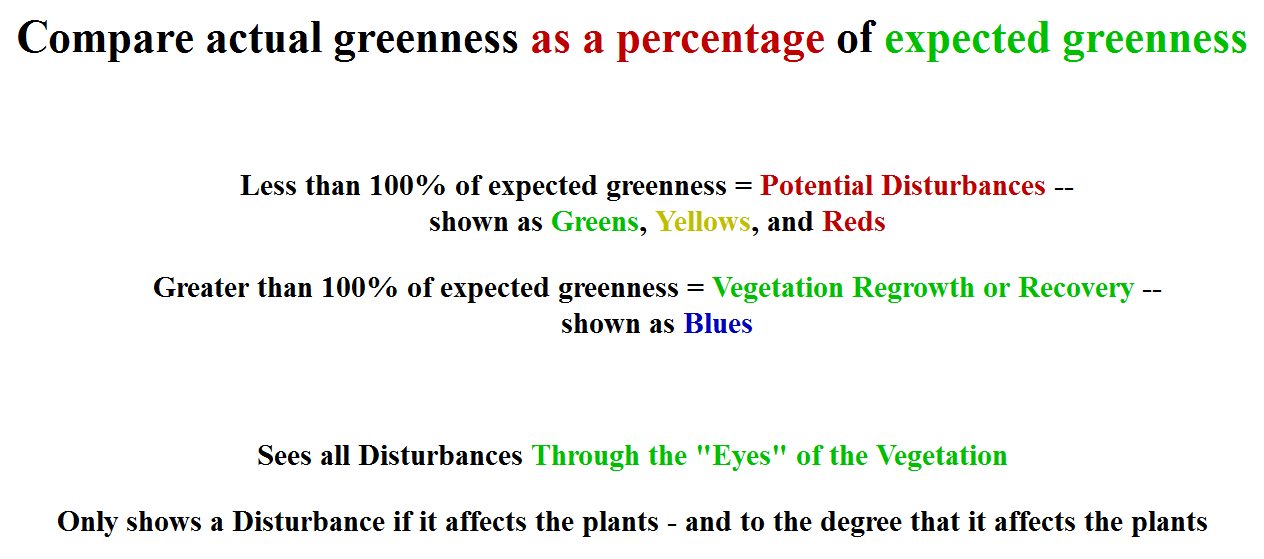 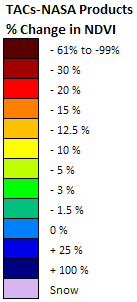 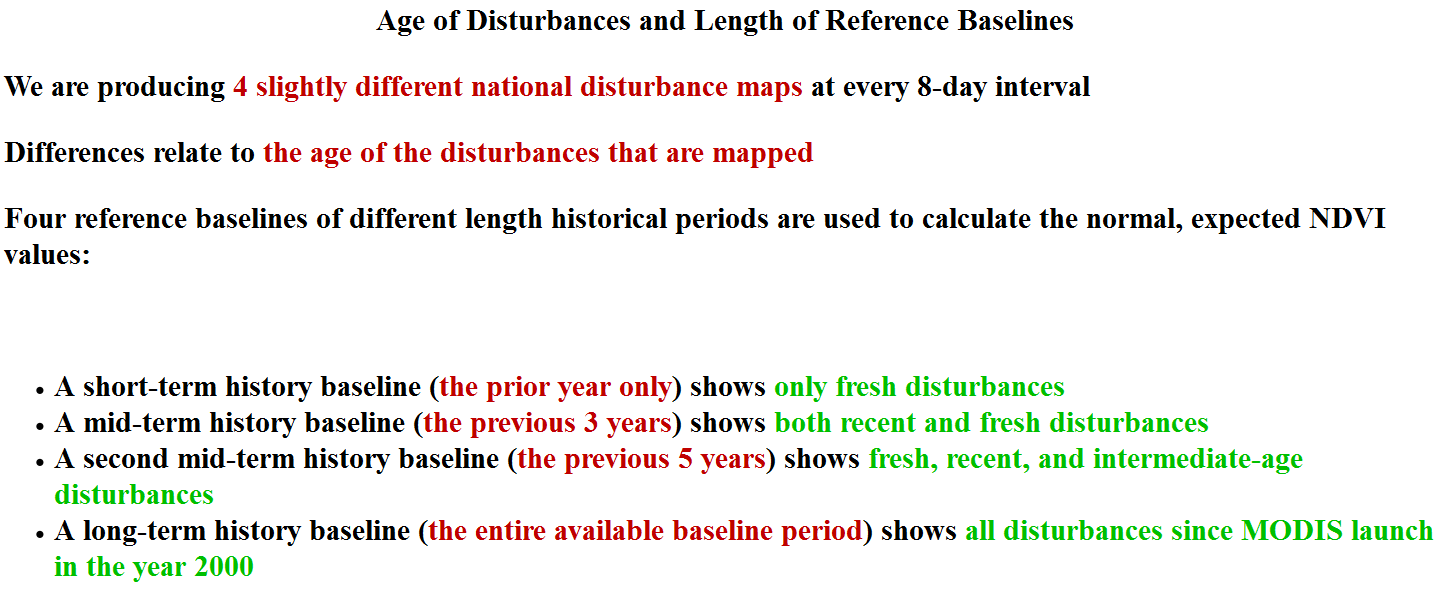 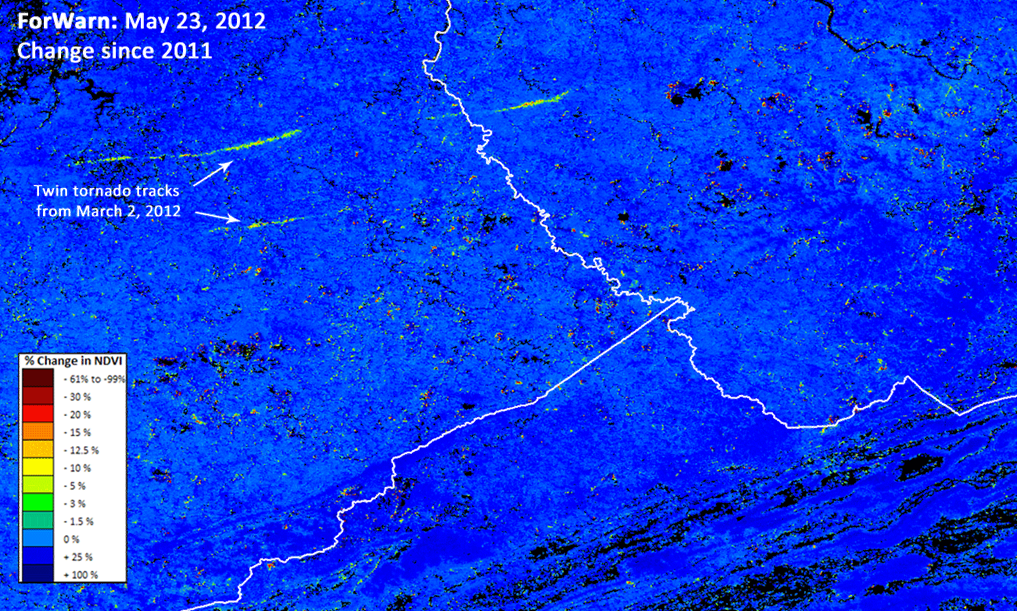 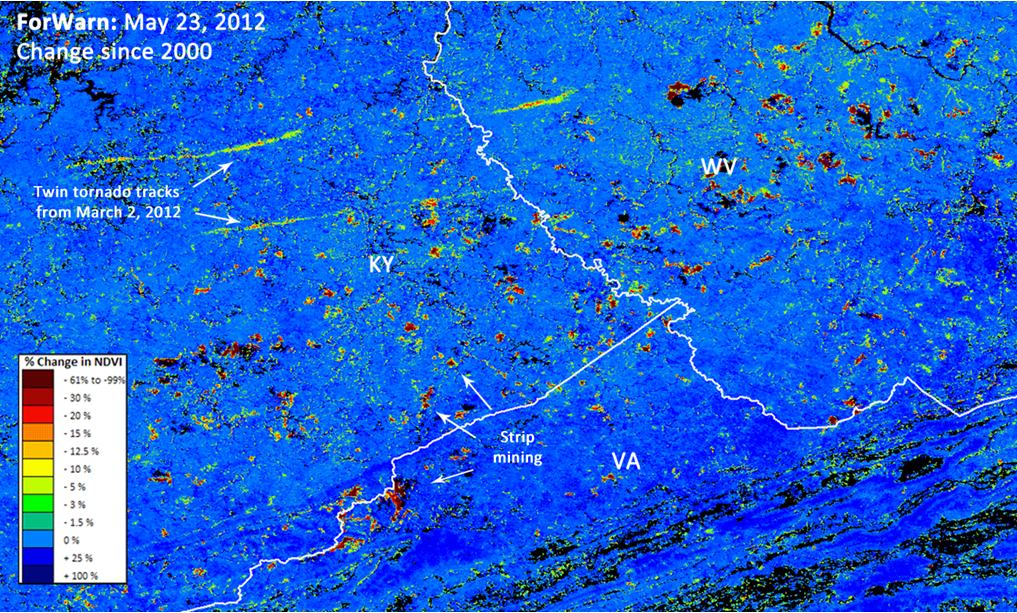 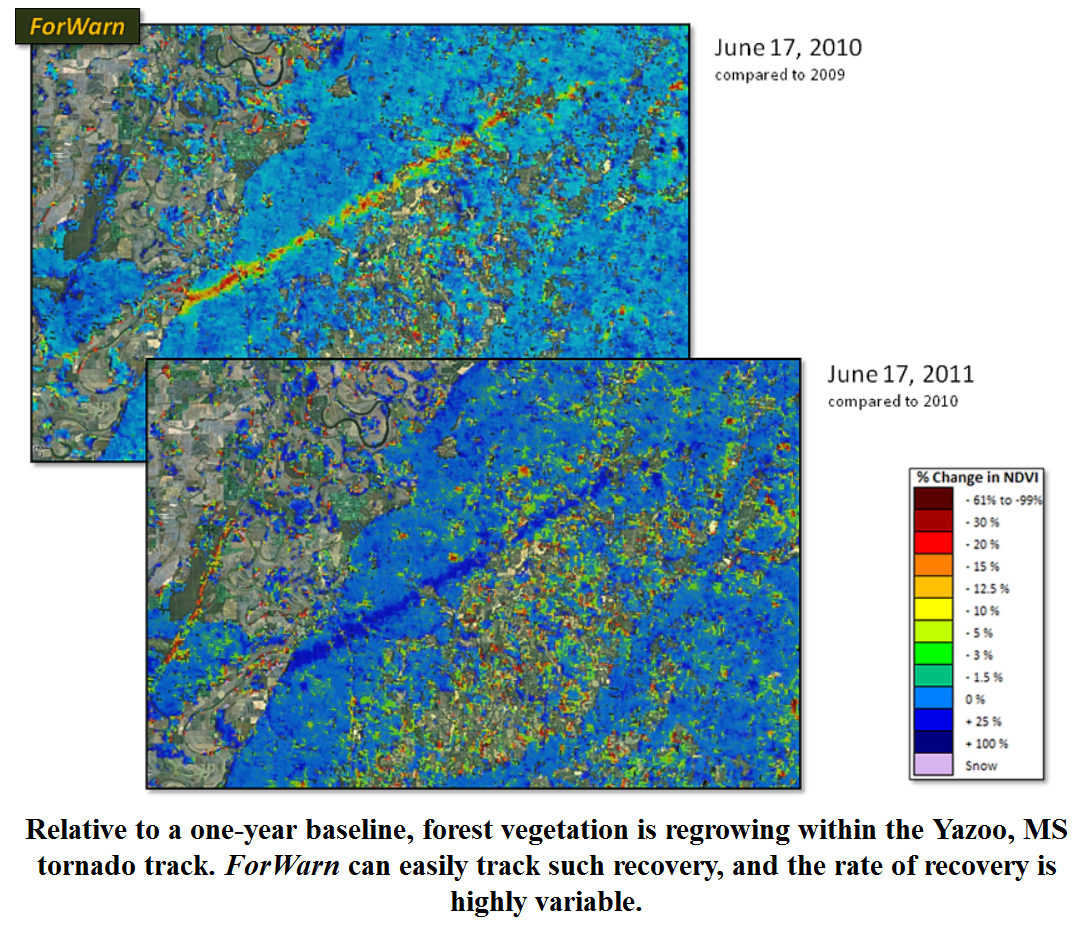 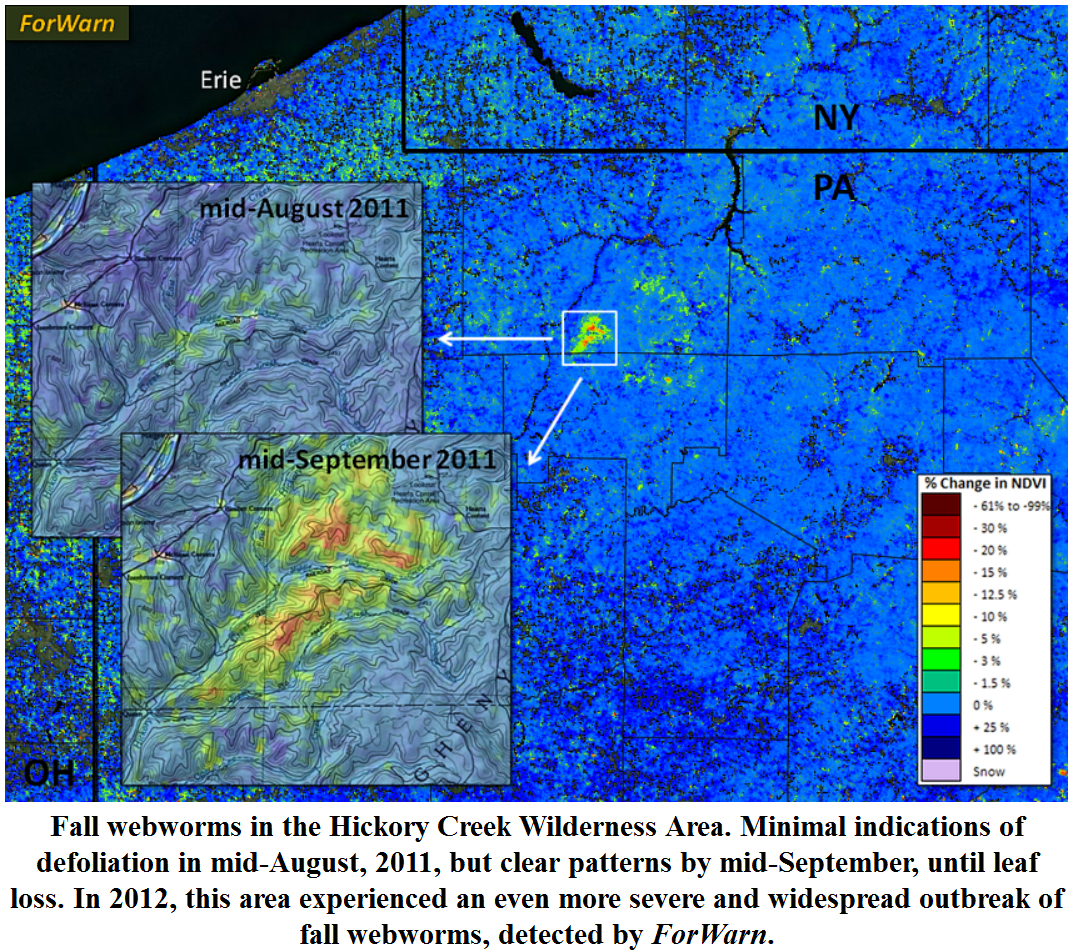 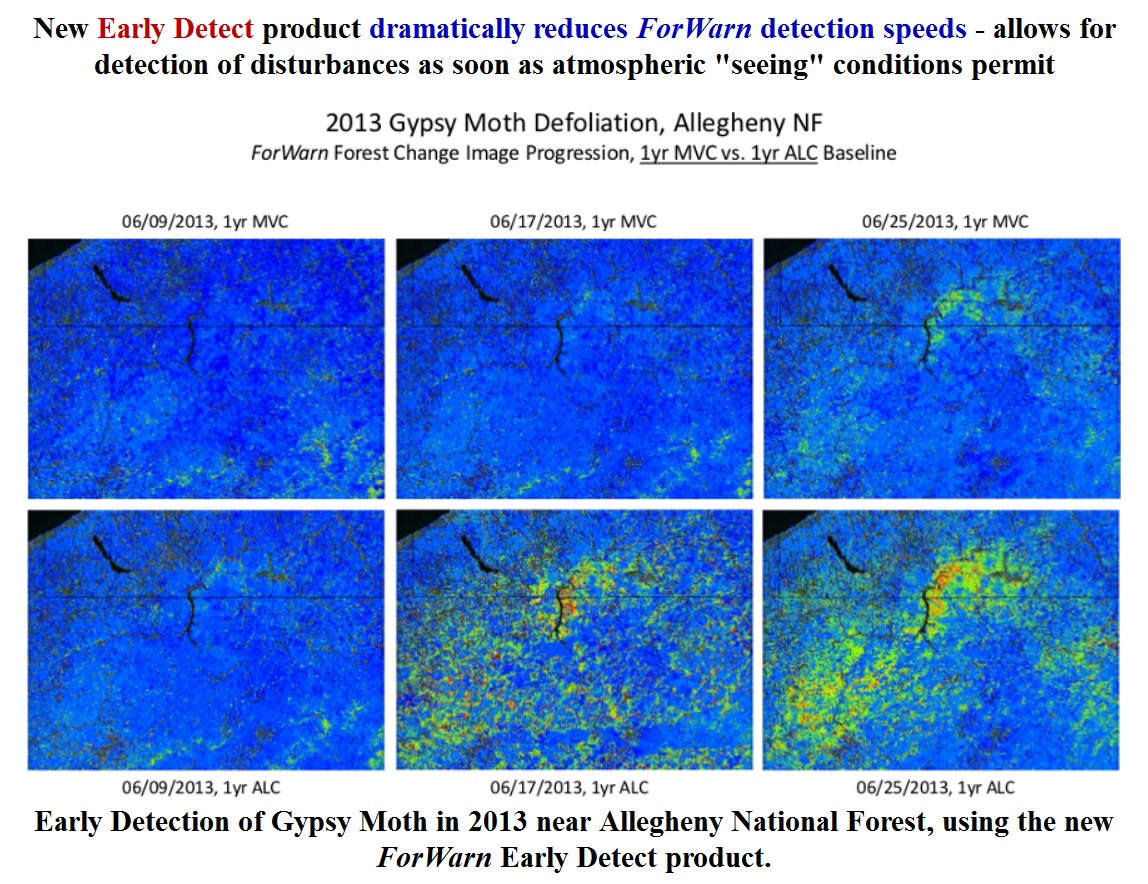 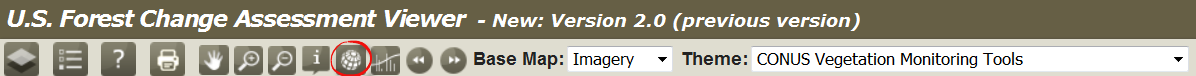 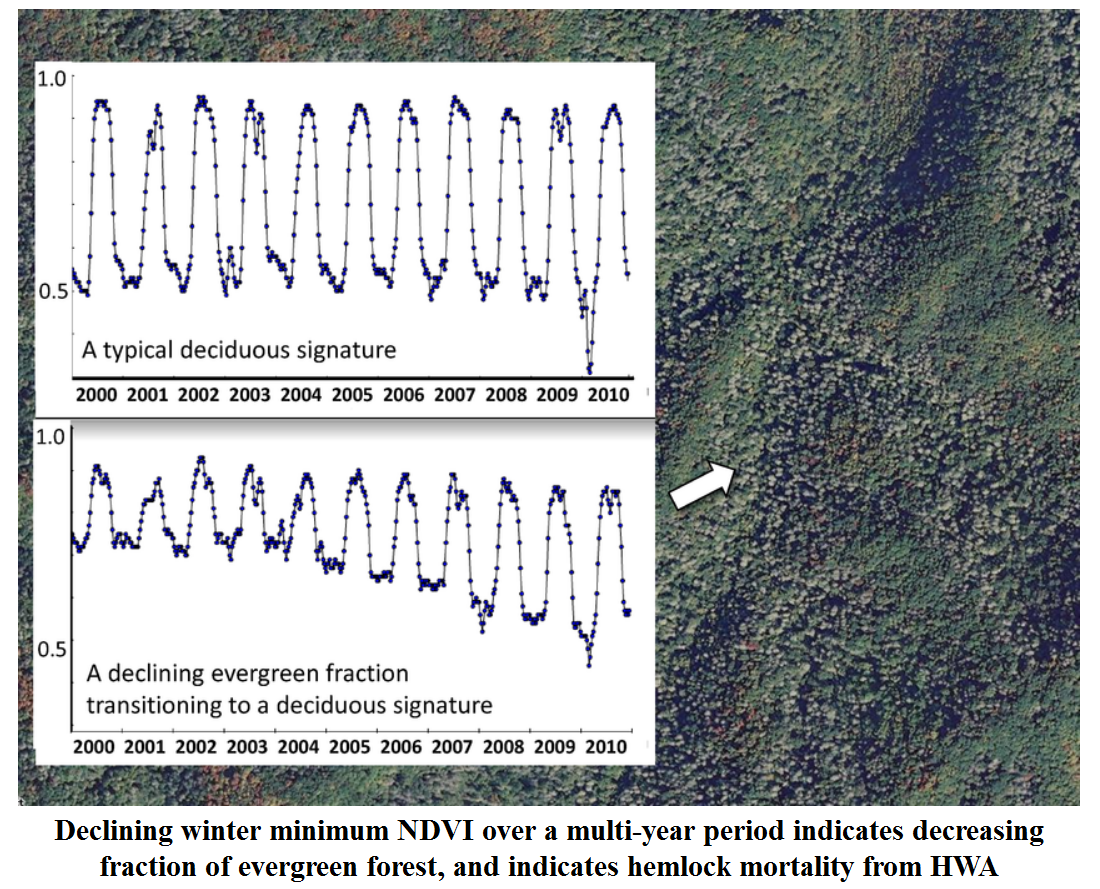 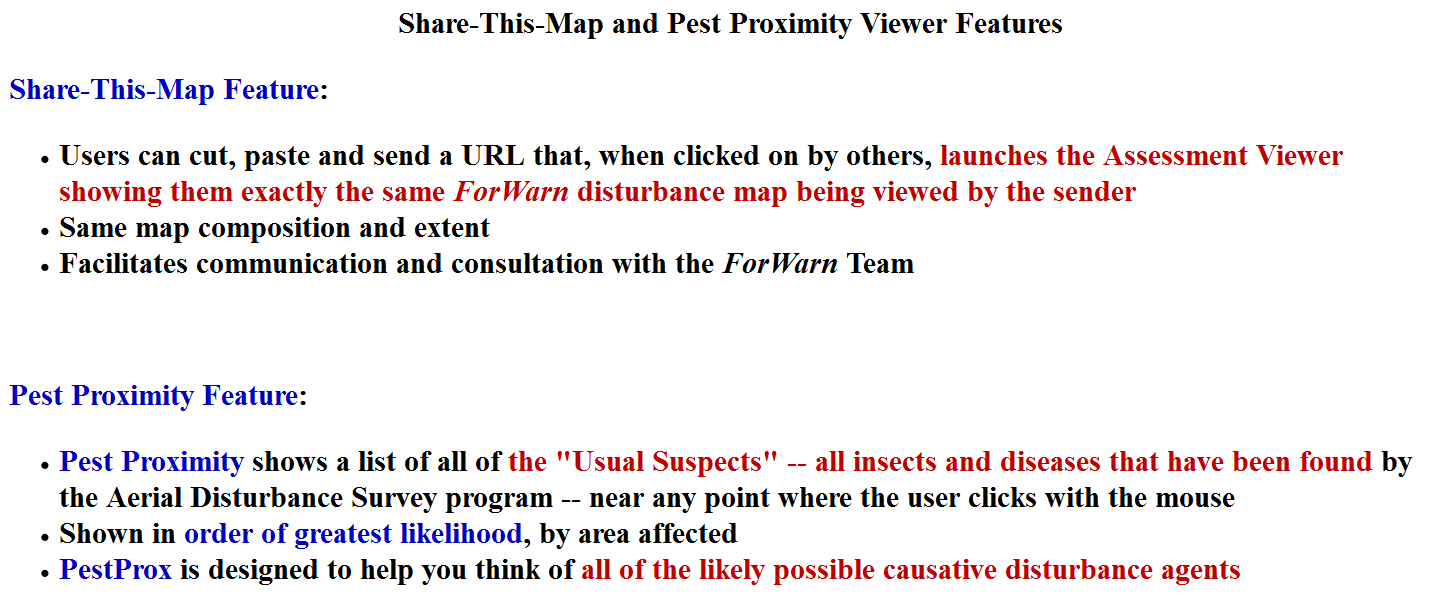 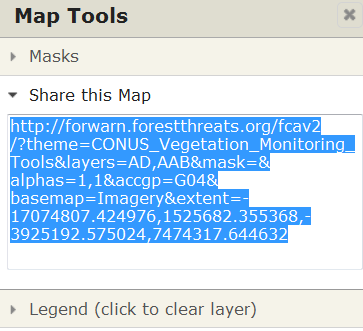 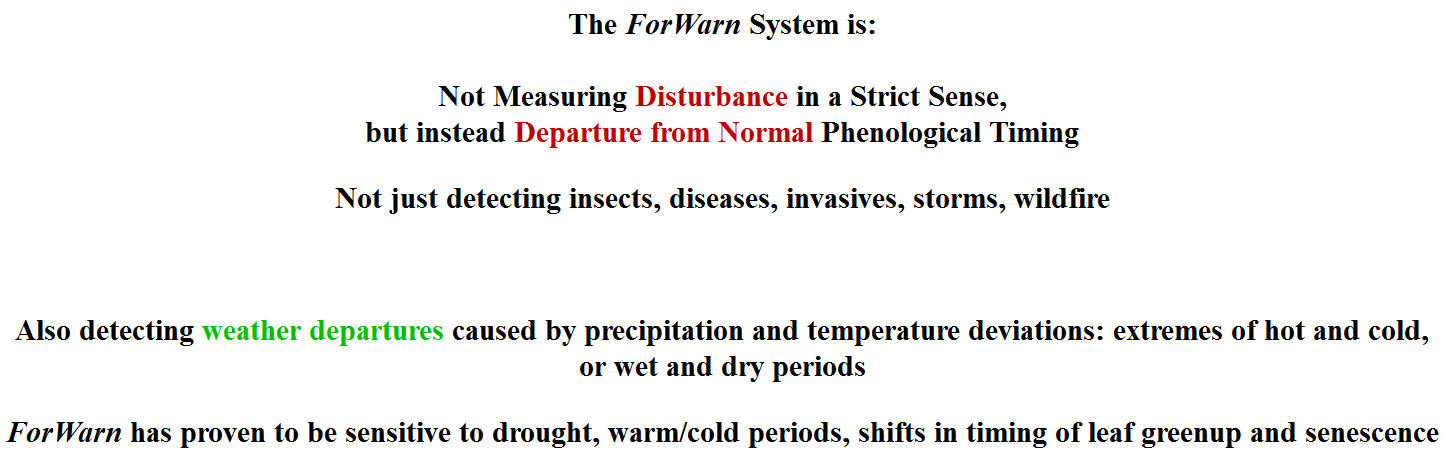 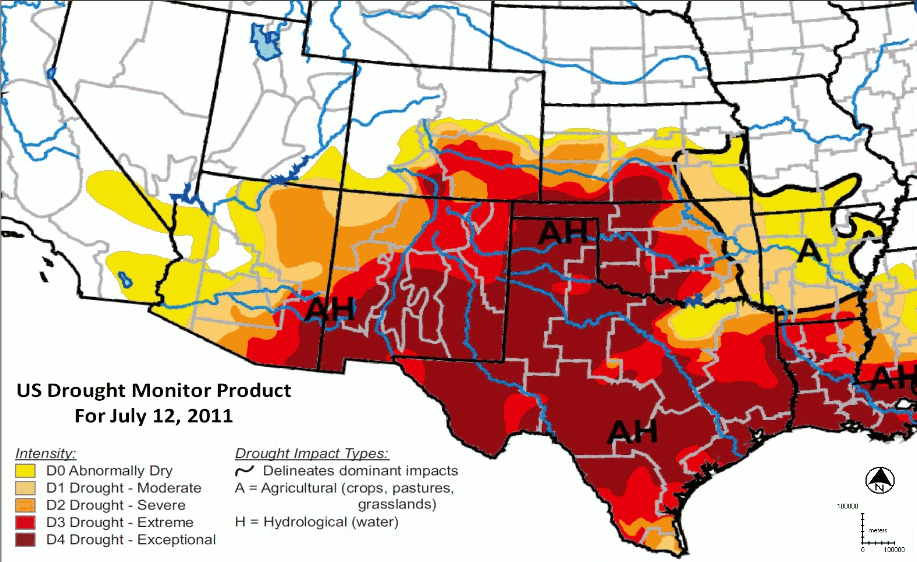 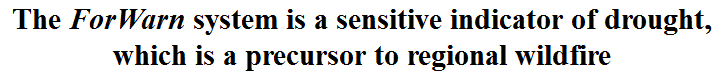 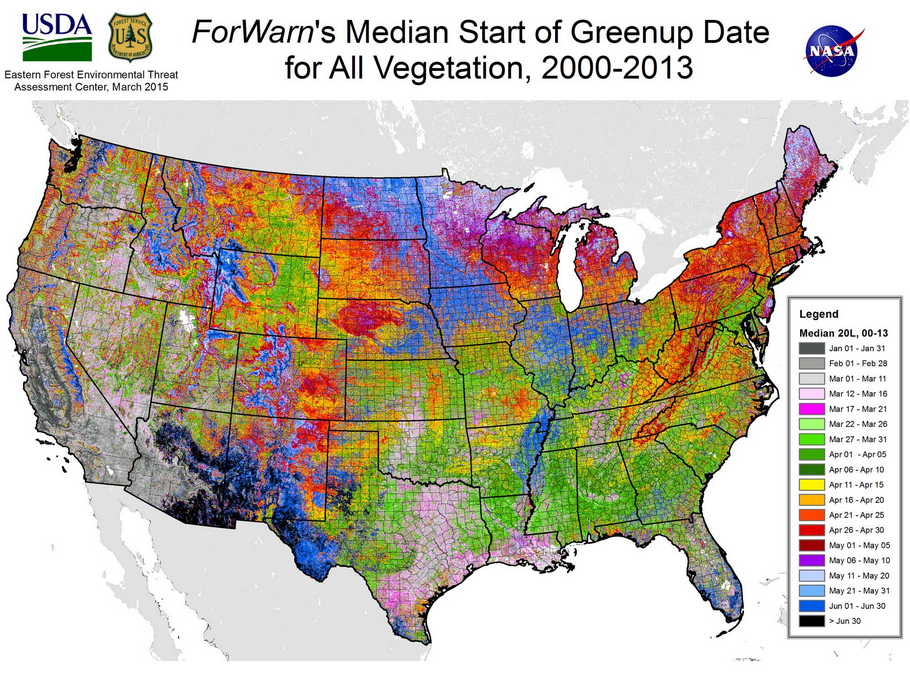 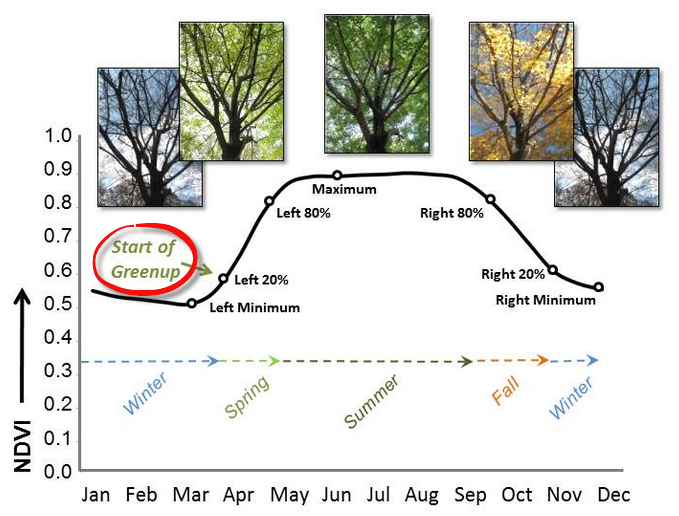 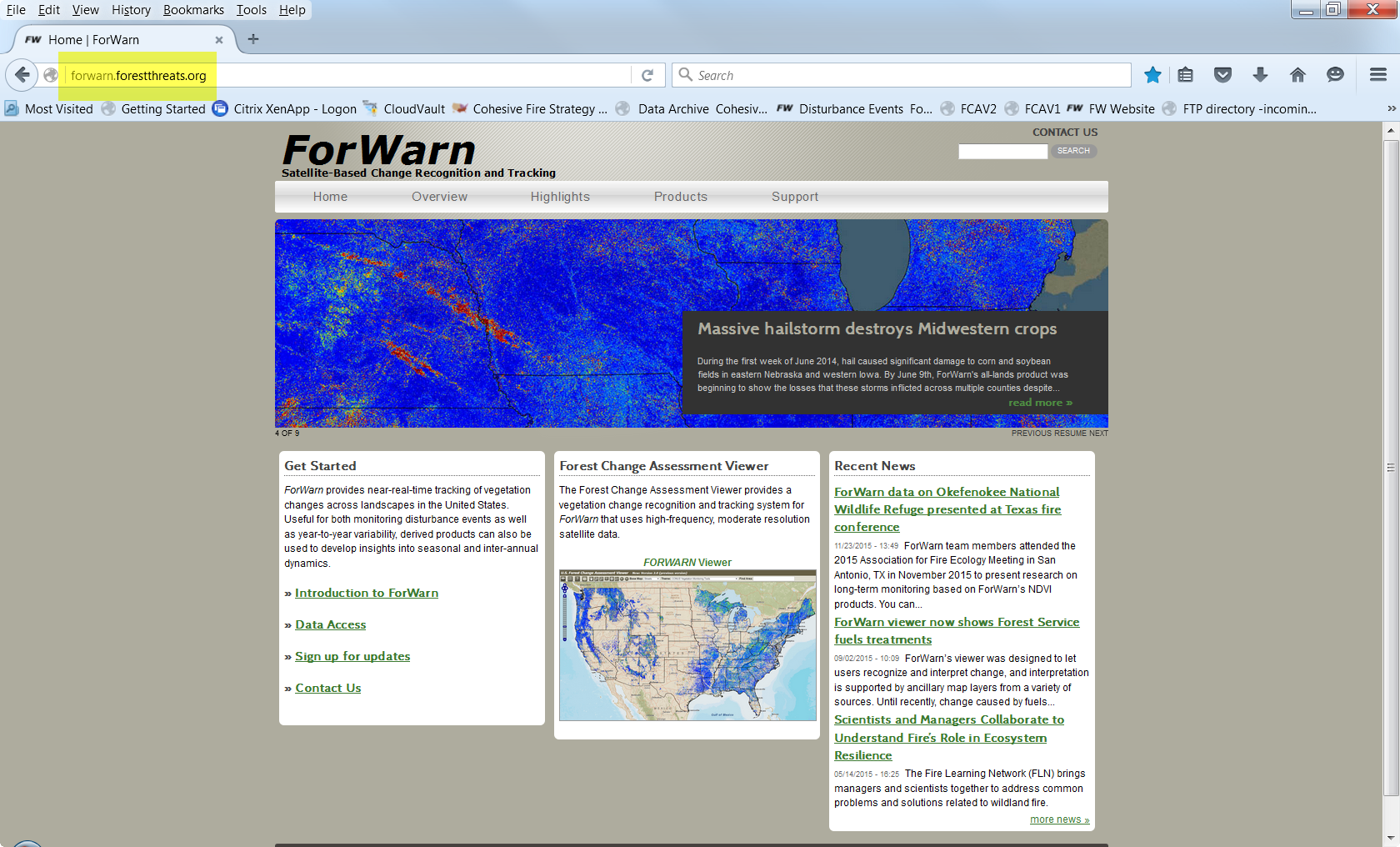 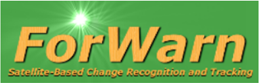 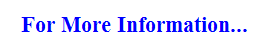 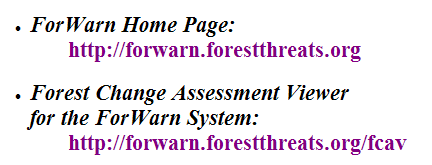 2
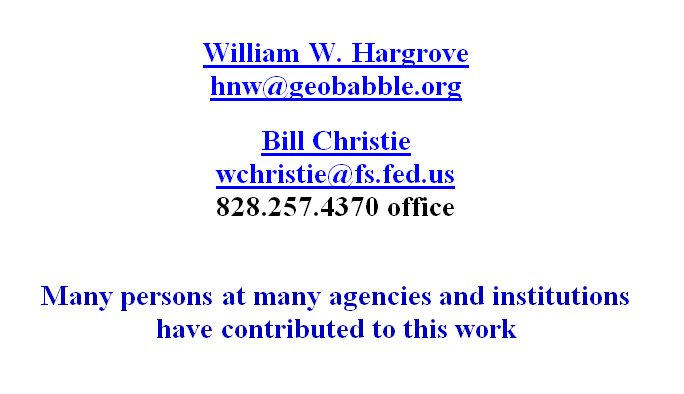